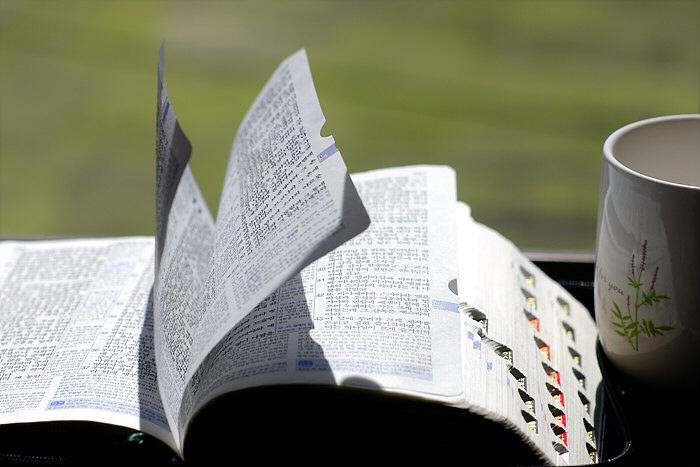 교독문
63번
(시편 145편)
교독문 63번 – 시편 145편
왕이신 나의 하나님이여 내가 주를 높이고 영원히 주의 이름을 송축하리이다
내가 날마다 주를 송축하며
영원히 주의 이름을 송축하리이다
교독문 63번 – 시편 145편
여호와는 위대하시니 크게 찬양할 것이라 그의 위대하심을 측량하지 못하리로다
대대로 주께서 행하시는 일을
크게 찬양하며
주의 능한 일을 선포하리로다
교독문 63번 – 시편 145편
주의 존귀하고 영광스러운 위엄과
주의 기이한 일들을
나는 작은 소리로 읊조리리이다
사람들은 주의 두려운 일의
권능을 말할 것이요
나도 주의 위대하심을 선포하리이다
교독문 63번 – 시편 145편
그들이 주의 크신 은혜를 기념하여 말하며 주의 의를 노래하리이다
여호와는 은혜로우시며
긍휼이 많으시며
노하기를 더디 하시며
인자하심이 크시도다
교독문 63번 – 시편 145편
여호와께서는 모든 것을 선대하시며
그 지으신 모든 것에 긍휼을 베푸시는도다
여호와여 주께서 지으신
모든 것들이 주께 감사하며
주의 성도들이 주를 송축하리이다
<아 멘>